The Revised Common Rule RegulationsKaren Moe, Human Subjects Division
MRAM Meeting
December 13, 2018
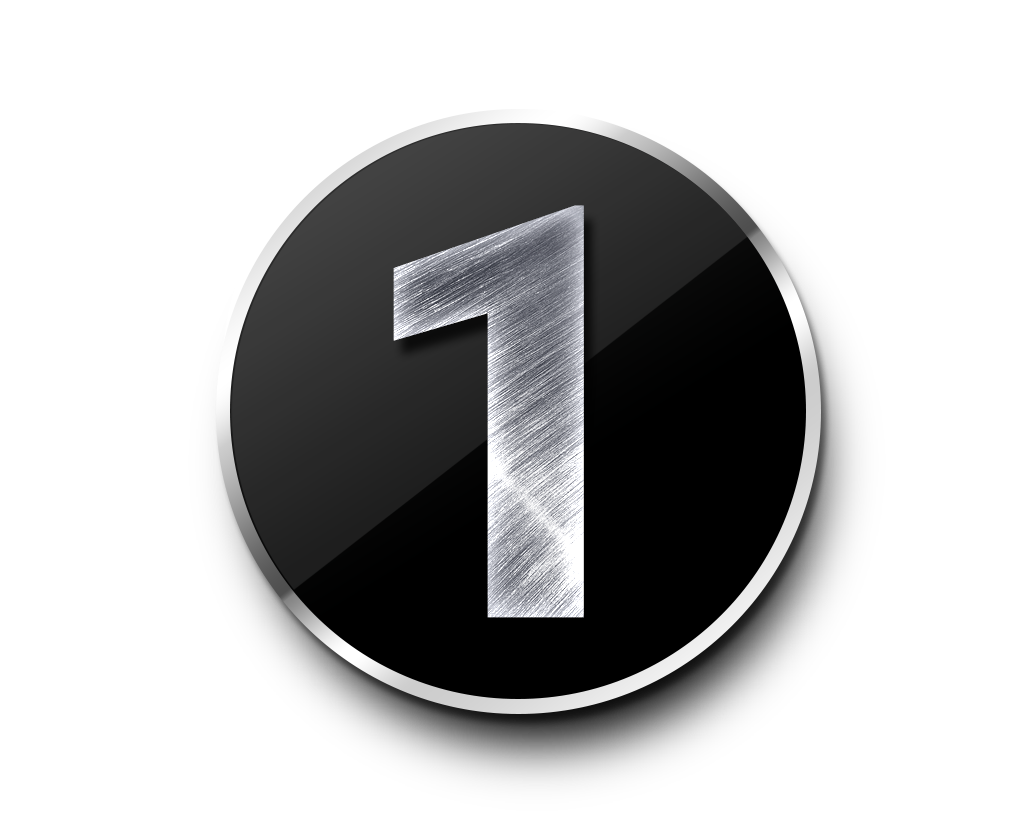 The Common Rule is being revised for the first time in its history, on January 21, 2019.
The human subjects regulations required by federal agencies that fund human subjects research
Affects almost all UW human subjects research
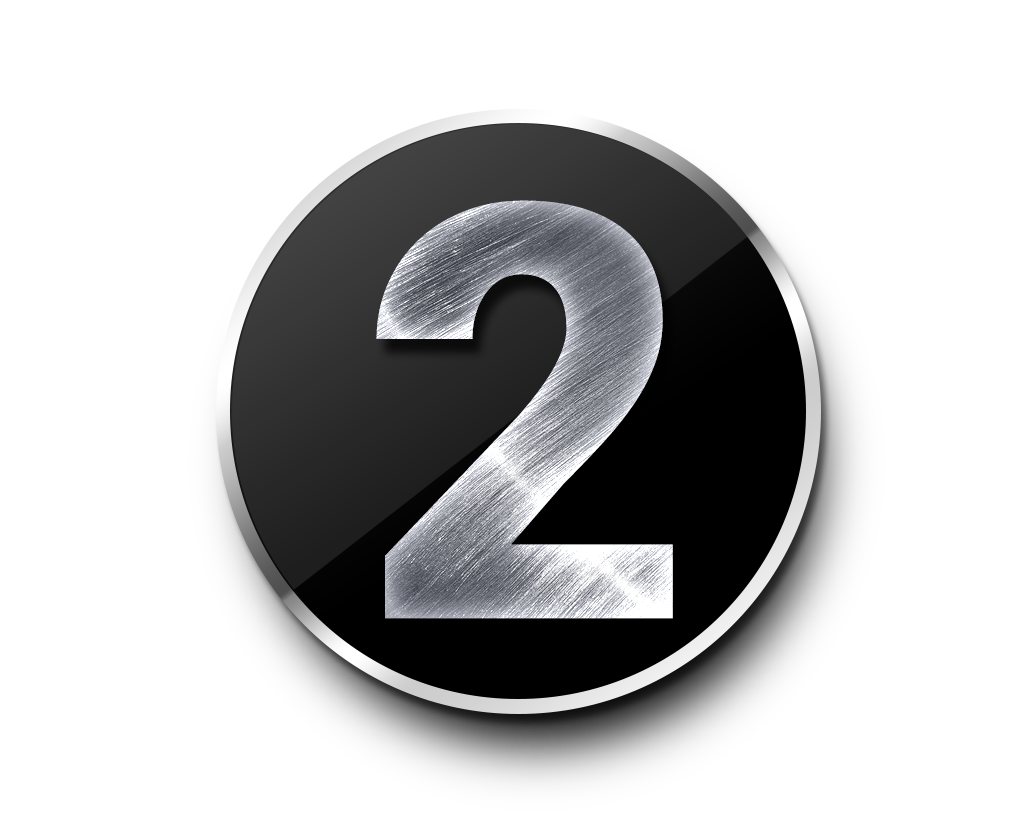 The major changes
Revised and expanded categories for “exempt” status 
Eliminates continuing review (“Status Reports”) for minimal risk research
Adds several required elements of consent and a Key Information section to consent forms
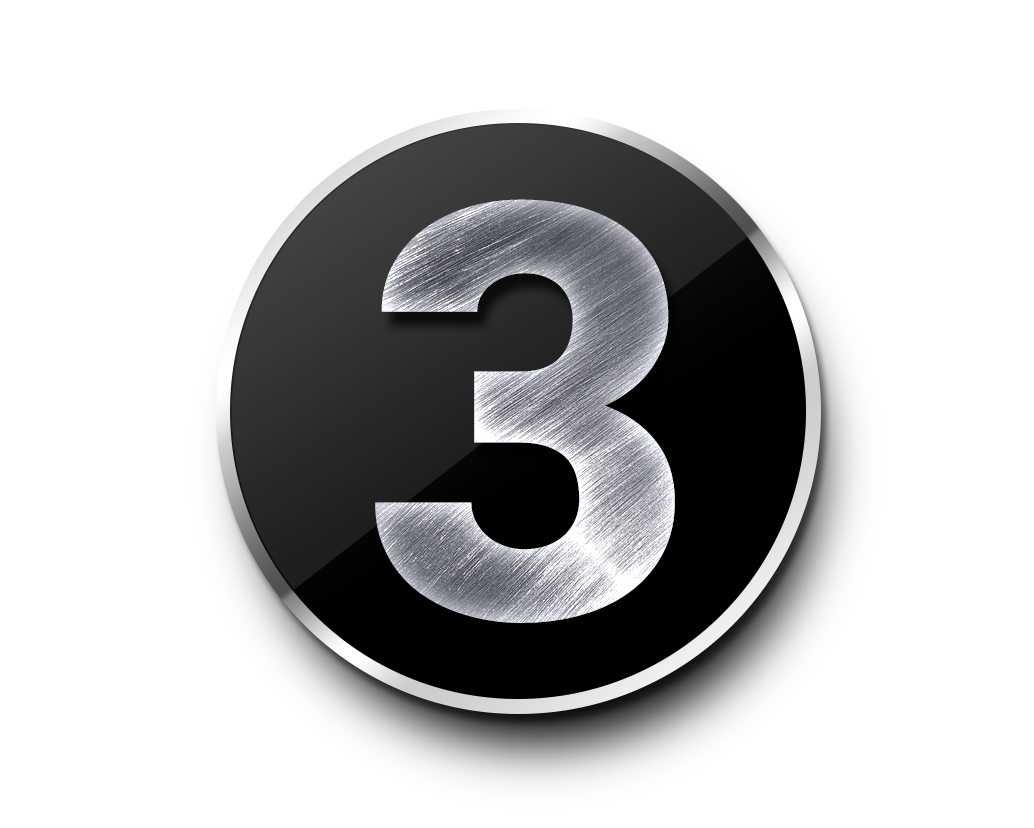 Impact on researcher workload
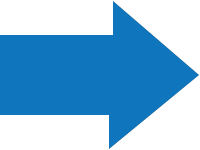 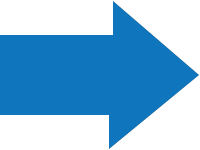 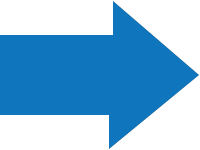 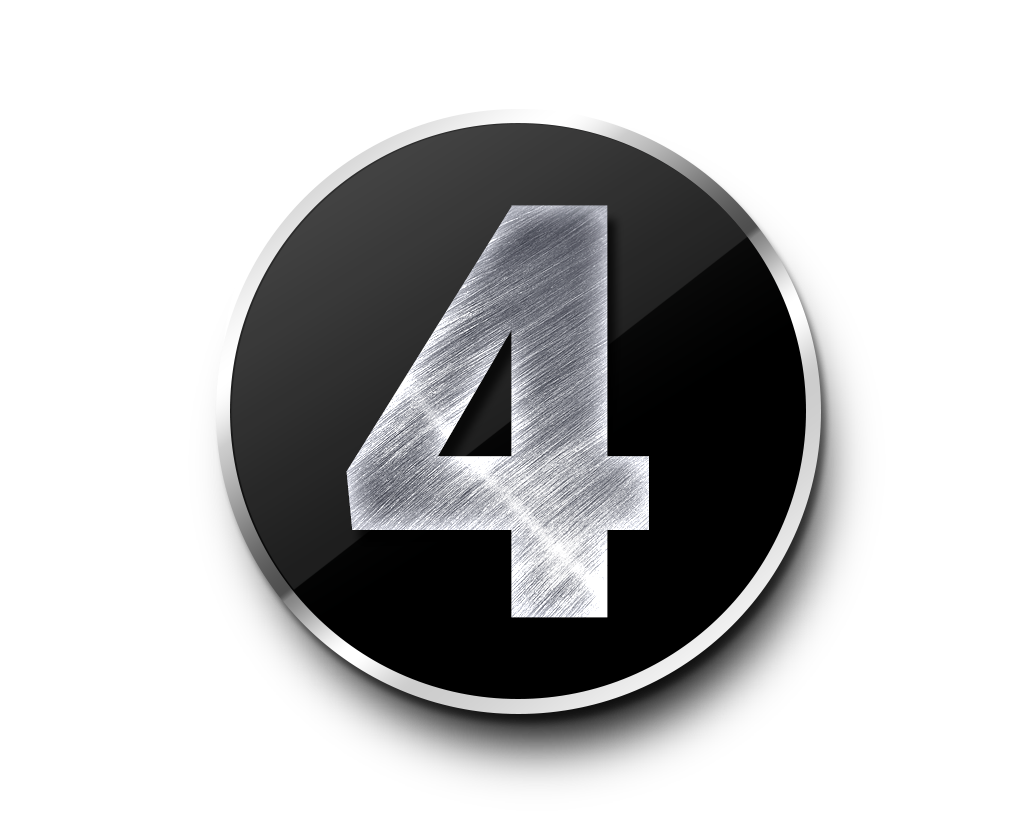 Use these revised forms, NOW
IRB Protocol form			revised Nov 30
Consent form template         	revised Oct 30
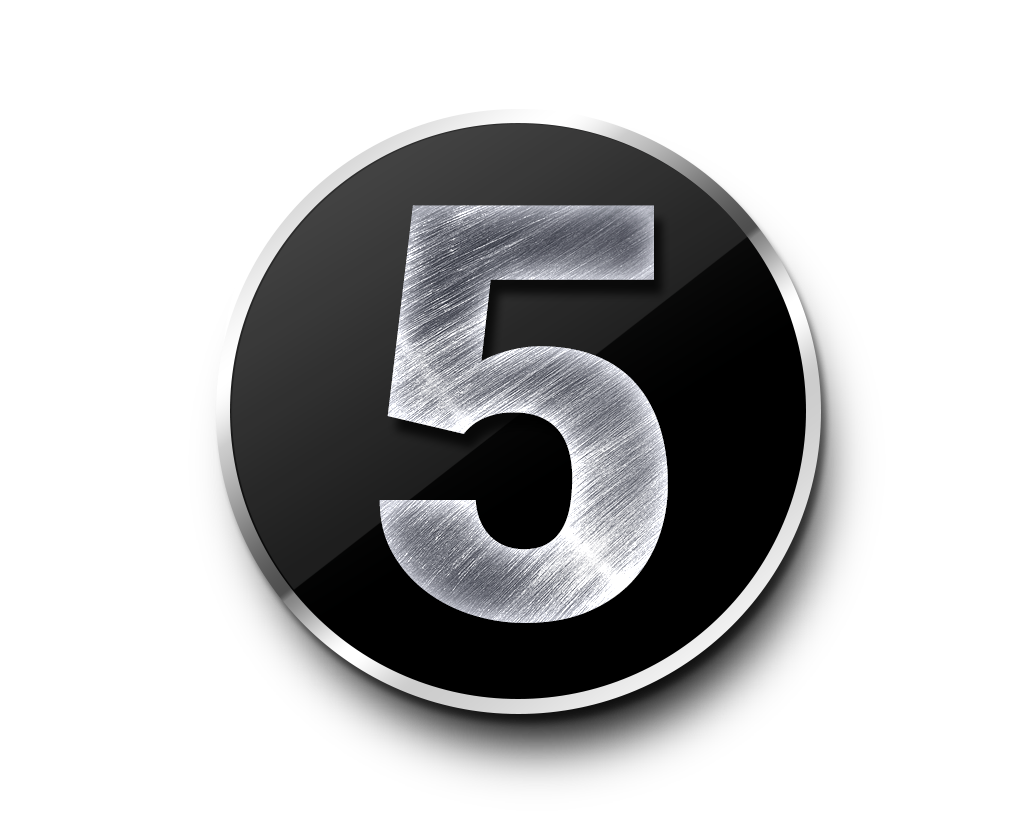 For more information
Revised Common Rule webpage
https://www.washington.edu/research/hsd/revised-common-rule/ 


Q and A
Which studies and when
3-minute videos explaining the changes